HERITAGE PRESERVATION DEBATE
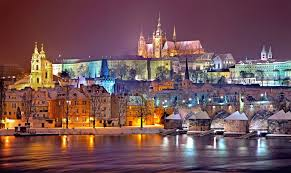 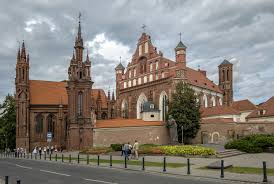 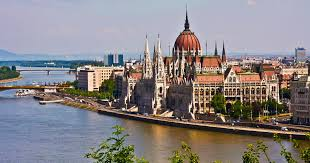 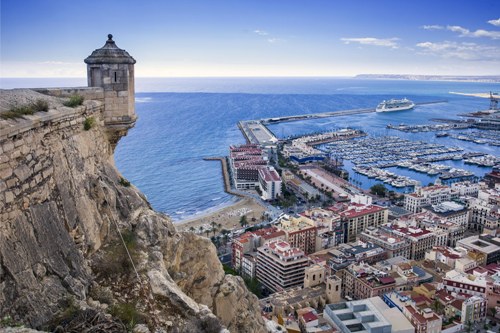 The spokesman of each country makes a speech on the  topic for 2 -3 min.
The countries participants Put forward their arguments to support or reject the topic. (1-2 min per country)
CZECH
Three reasons why students should be taught the value of cultural heritage.
LITHUANIA
glass buildings beautify/destroy the historic value of a city. Give arguments for/ against.
HUNGARY
Cultural Heritage and tourism development.  PROS AND CONS.
SPAIN
Three reasons why we should SAFEGUARD AND ENHANCE INTANGIBLE HERITAGE.
in 15 min time students should agree on the statement:
Why is it   important to preserve cultural heritage? 
What actions should be taken to preserve cultural heritage?
the main  spokesperson:
will ask  the students from four countries to present their topics;
will  ask  the students from four countries to make arguments for and against;
will follow the time;
will make the conclusion of the debates and will be responsible for writing a FINAL statement four countries participants agree on.
Edgaras will take pictures and shoot the debates.